WW2 – by the end of this topic you will know the significance of D-Day and the causes of WW2.
3. 2. To use a range of sources to find out about D- Day

The D-Day landings in 1944 were the biggest invasion by sea in history. It's a key date in the story of WW2.
The landings took place on 6 June after five years of war with Germany, who were led by the Nazis. The whole operation was codenamed Operation Overlord.
A massive military force set out from the UK towards France.
4. To understand the impact of the railway











Axminster Station in about 1906.
The station was used to transport troops to the coast.
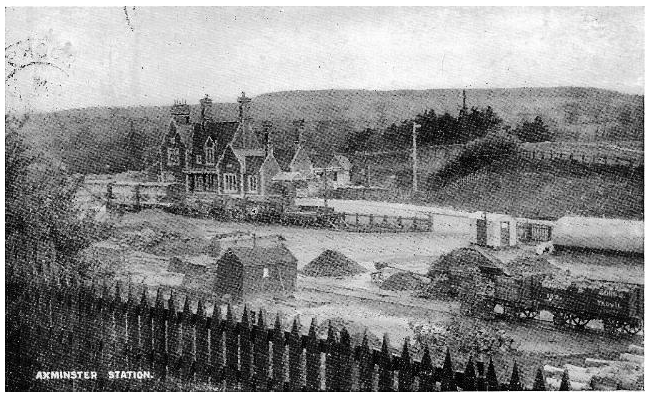 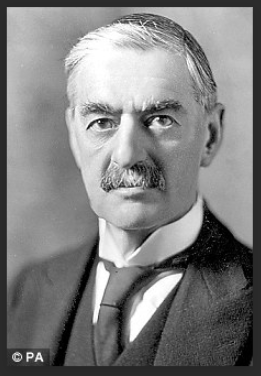 To know and discuss the causes of WW11

Germany felt humiliated by the Treaty of Versailles 
which aimed to prevent German beginning a new war

2. Growth of Fascism and Nazism Mussolini (Italy) 
and Hitler (Germany) strongly glorified war and violence.   

3. The rise of Japan

4. New countries like Poland, Czechoslovakia and Austria were formed after the First World War. While drawing boundaries the interests of minority groups in each of these countries were neglected.
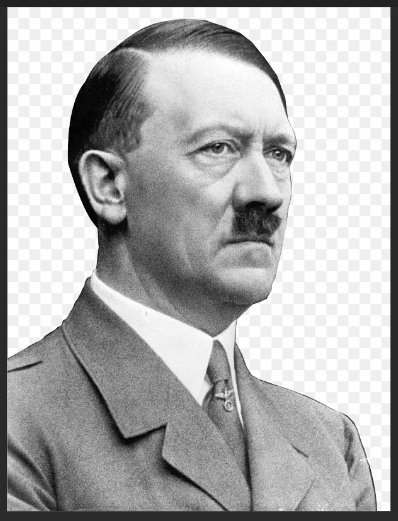 2. To use a range of sources to find out about D- Day
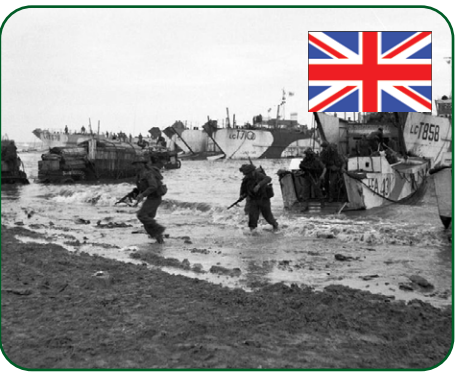 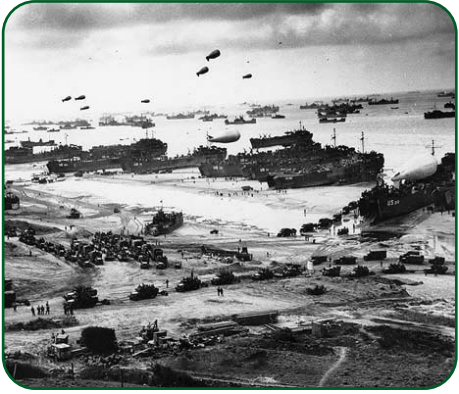 5.To bring together conclusions from different sources and to demonstrate an understanding of the topic 

Look at sources from this period and write a news paper article about this period in history.